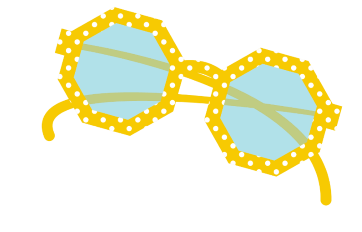 Thứ … ngày … tháng … năm
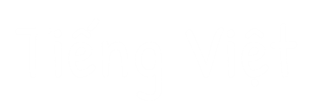 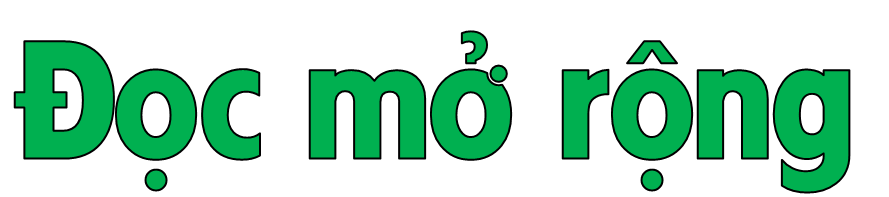 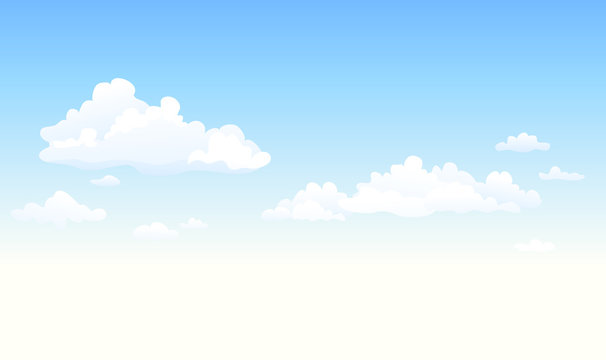 Tìm đọc câu chuyện, bài văn, bài thơ,... về tình cảm của người thân trong gia đình
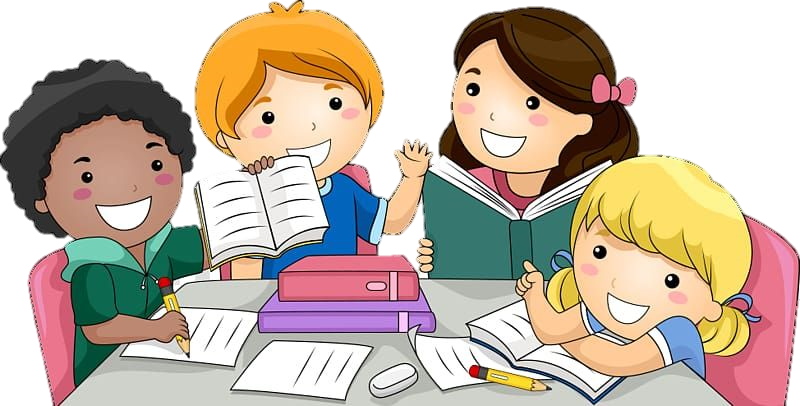 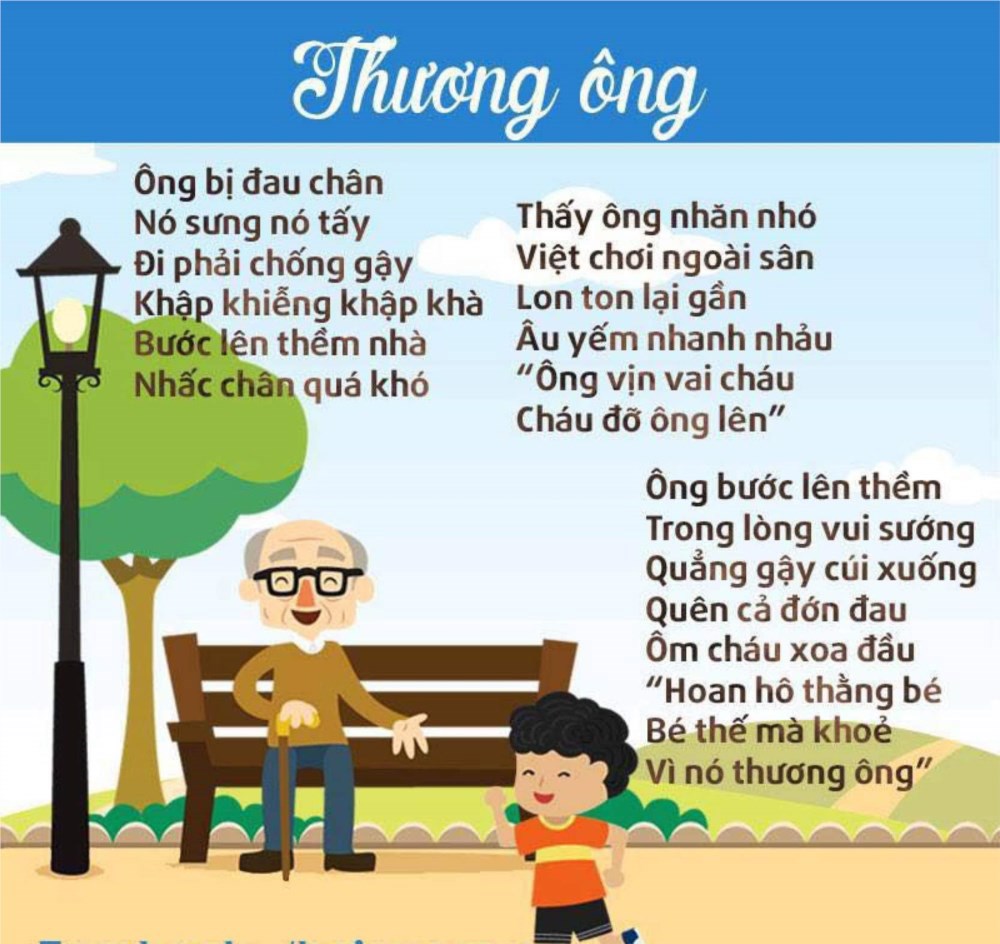 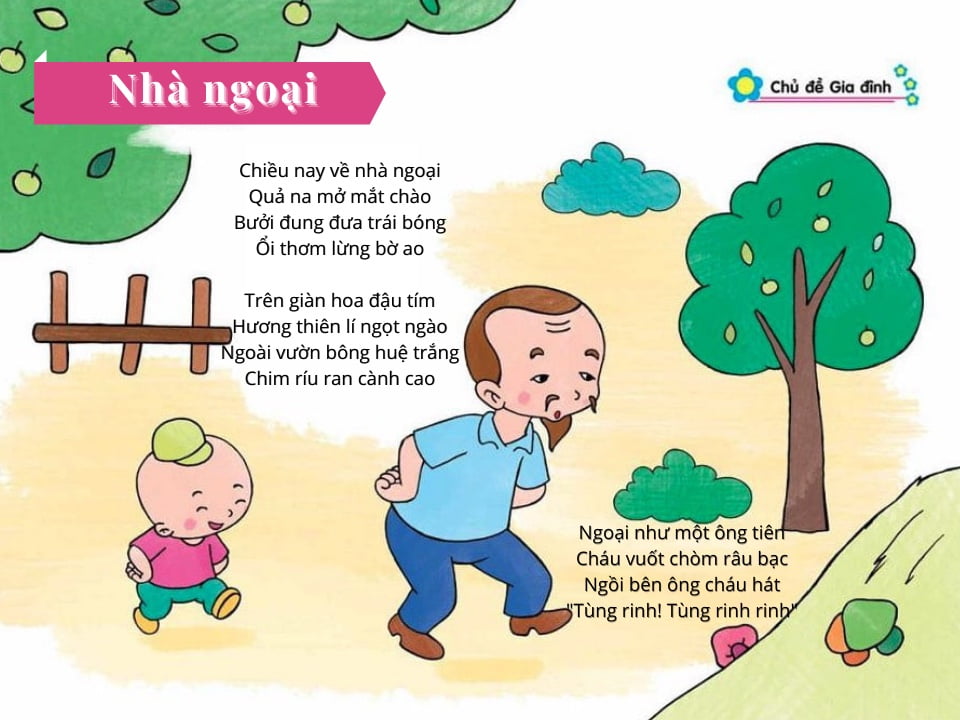 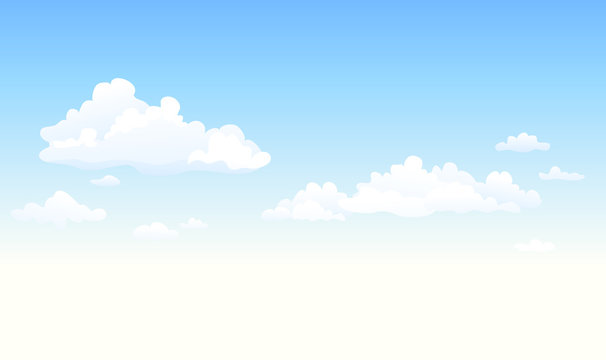 Hoàn thiện các thông tin có trong Phiếu đọc sách.
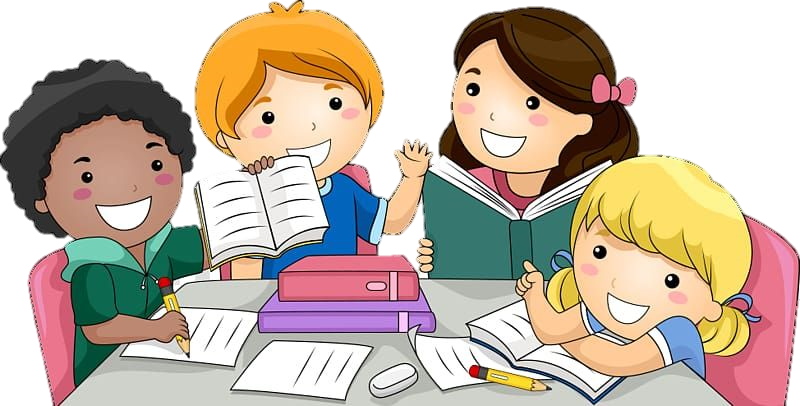 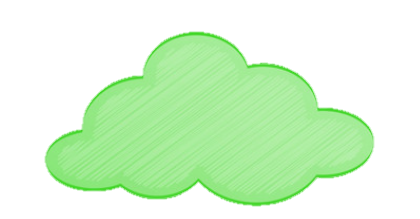 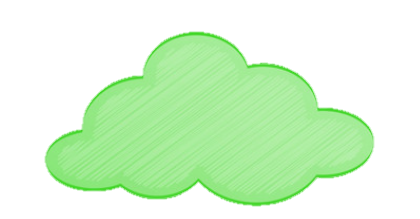 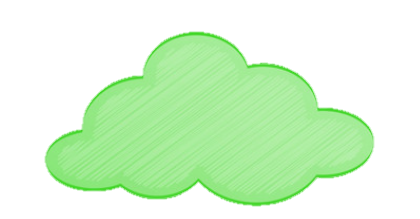 Nhân vật 
em thích
Mức độ
yêu thích
Tên cuốn
 sách
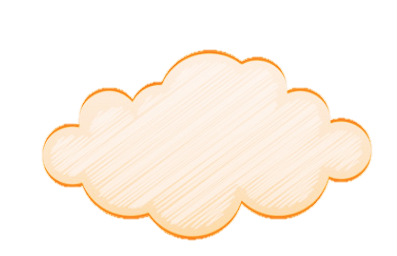 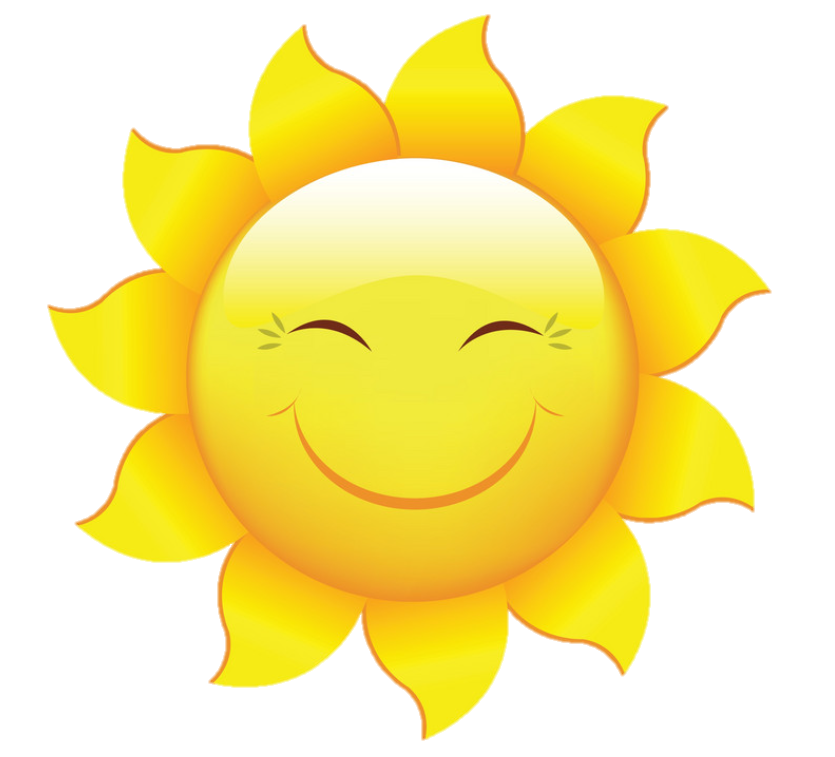 Tên bài
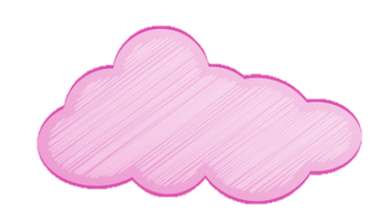 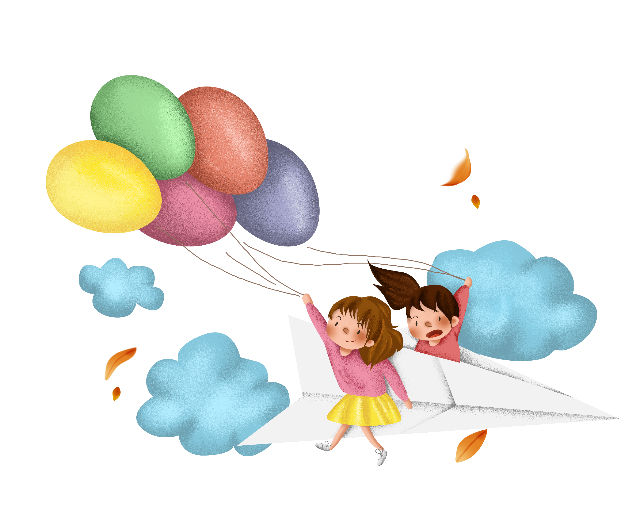 Tác giả
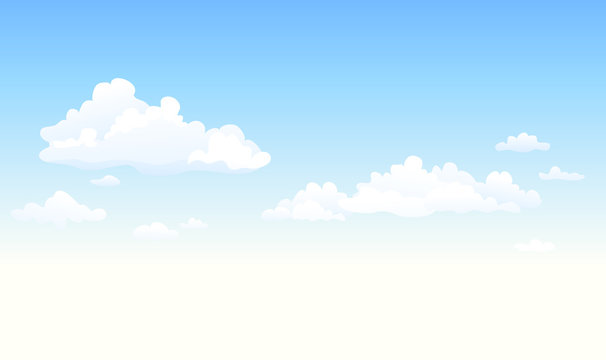 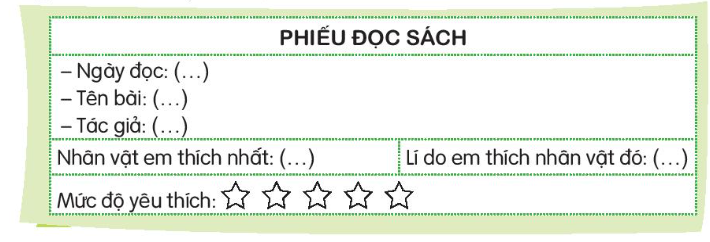 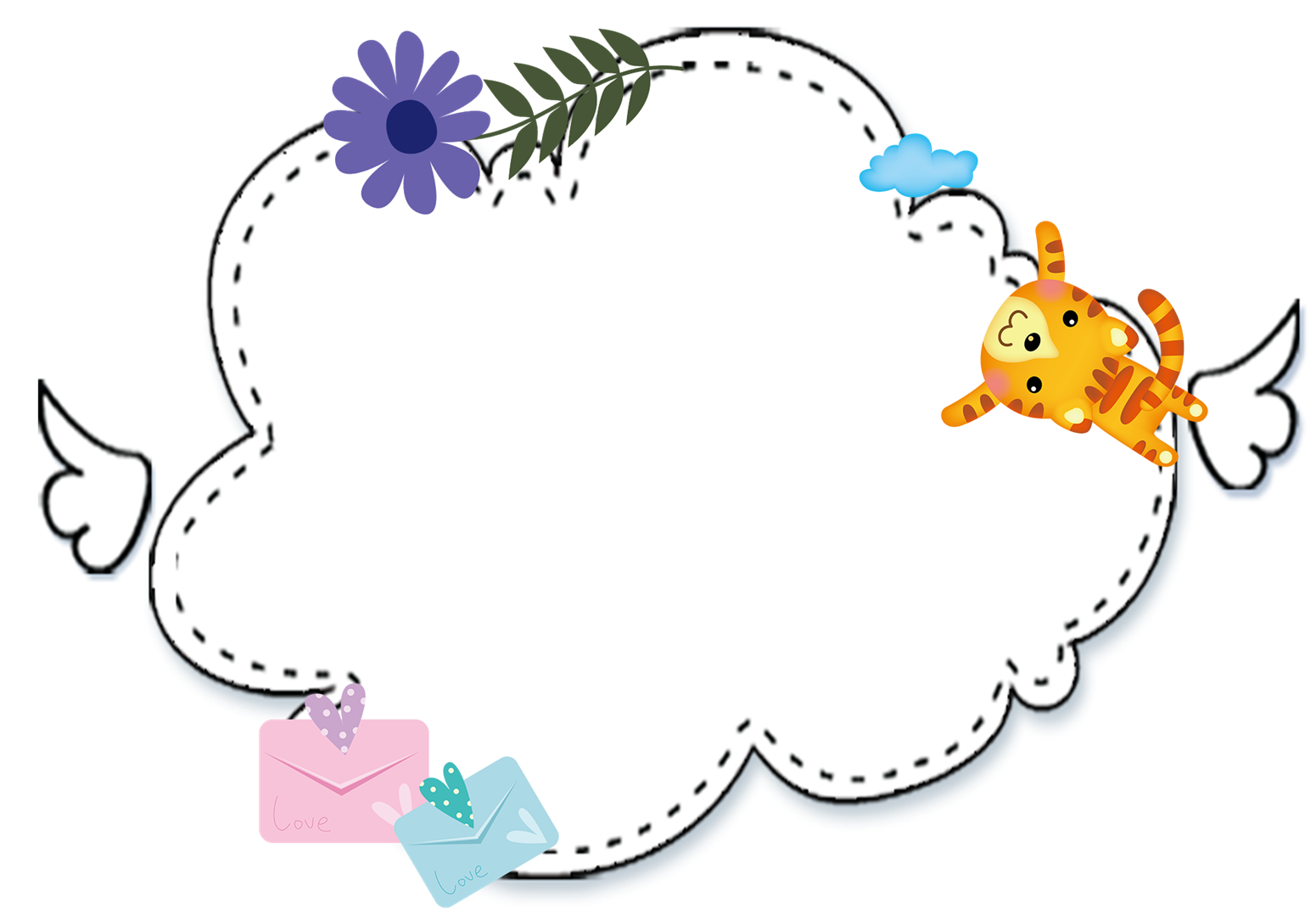 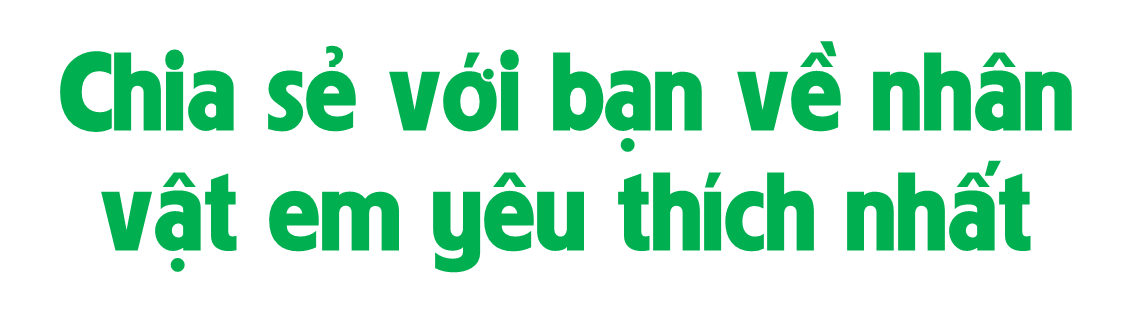 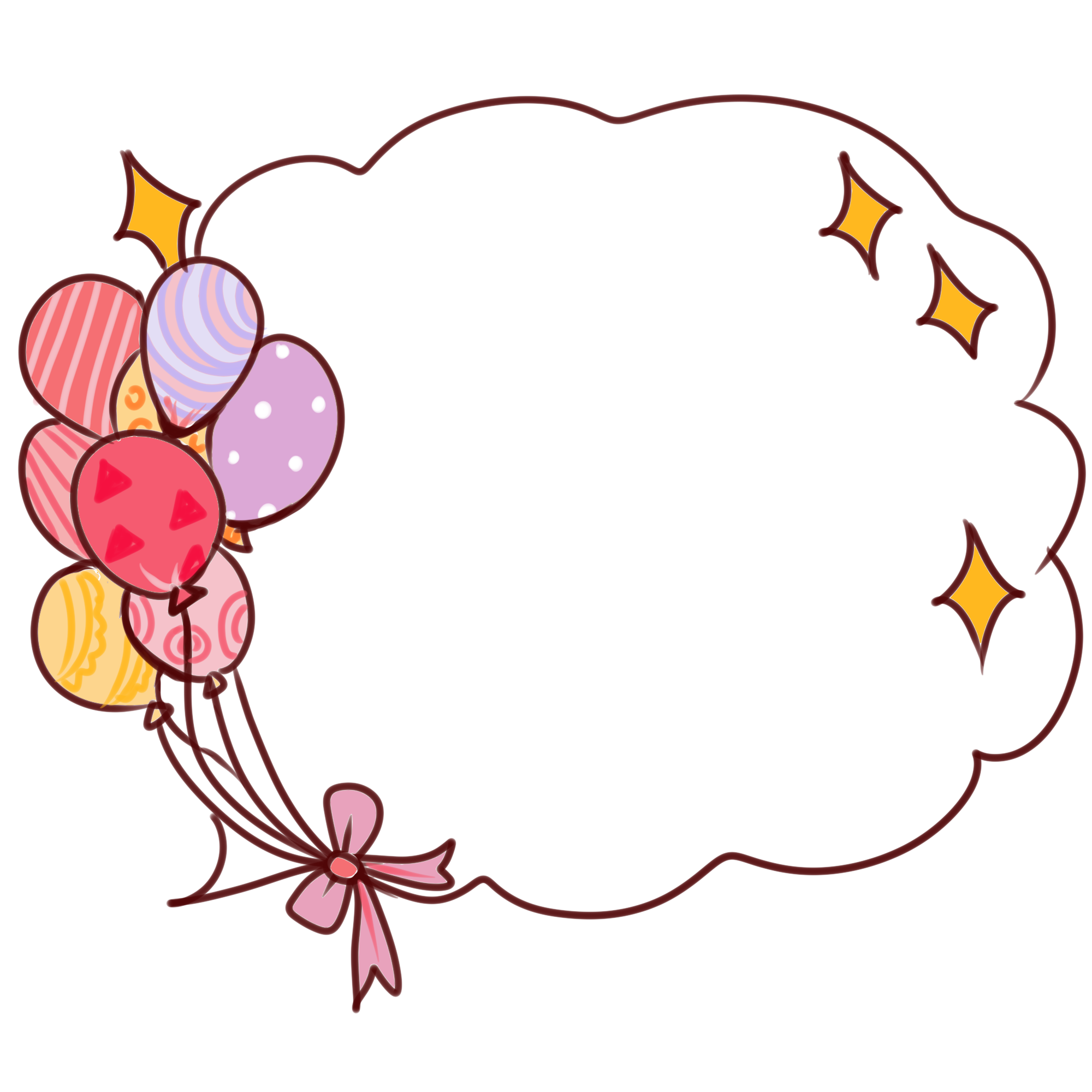 Nhân vật đó làm gì?
1
Nhân vật đó có gì thú vị
2
Em học hỏi được điều gì từ nhân vật đó?
3
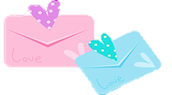 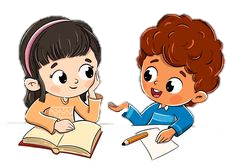 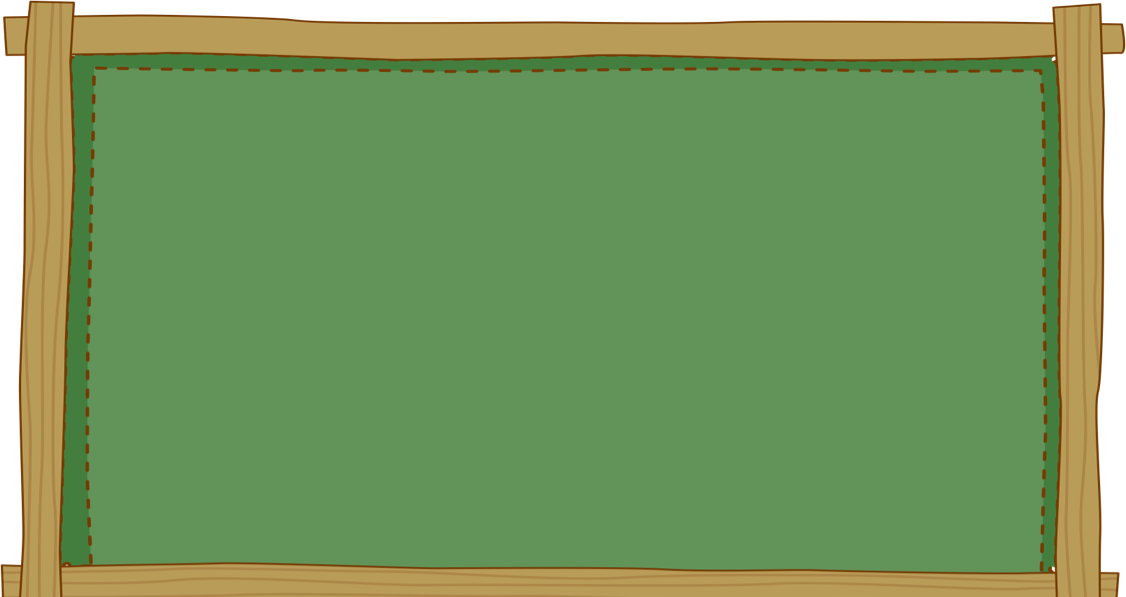 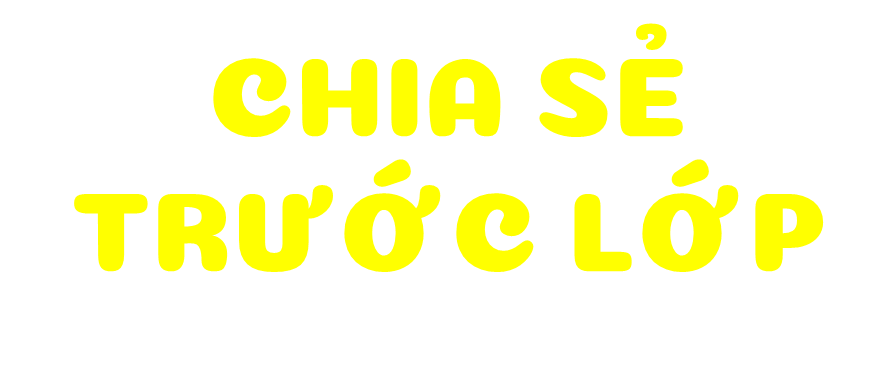 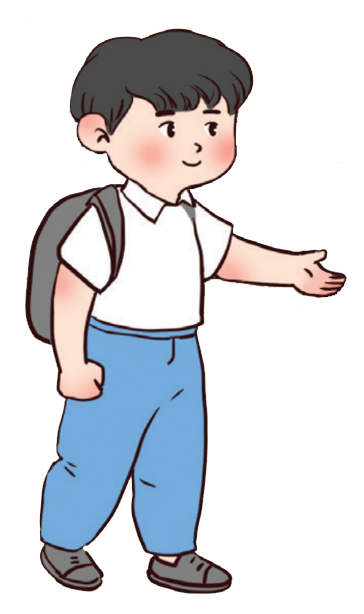 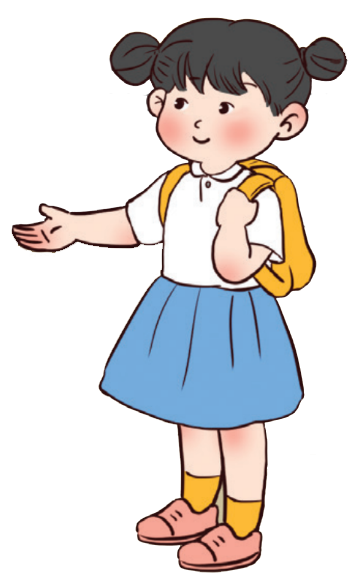 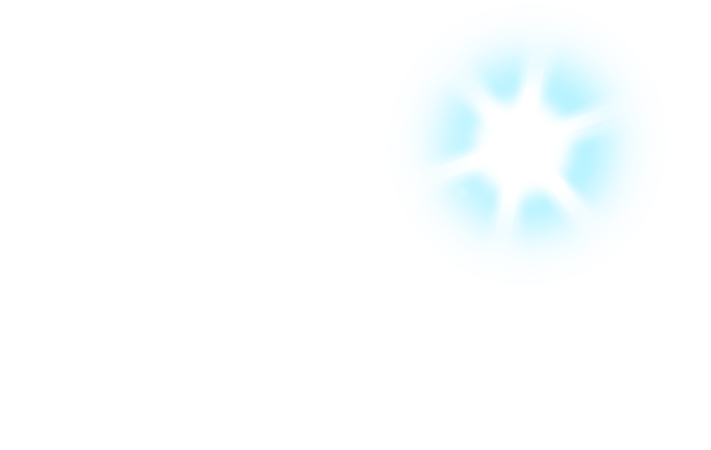 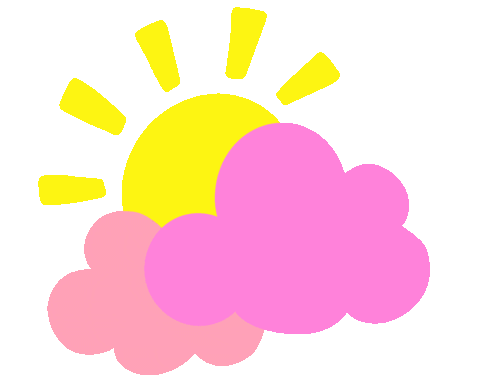 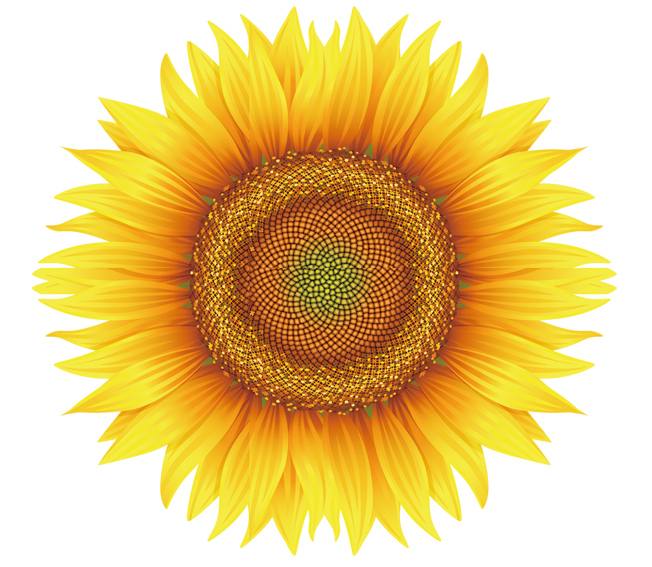 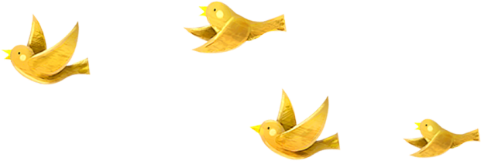 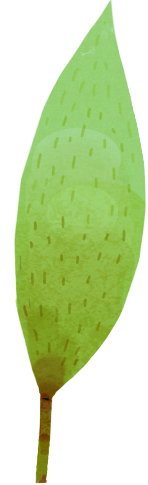 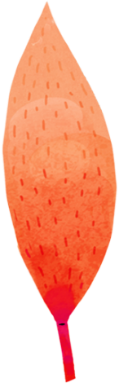 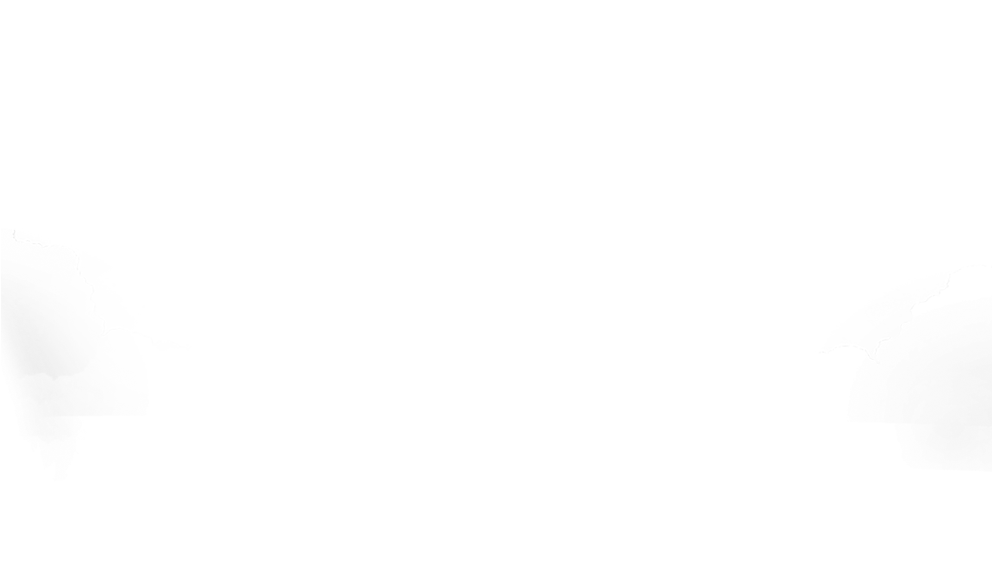 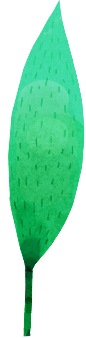 Về nhà tìm đọc thêm những bài văn, bài thơ,...viết về tình cảm trong gia đình
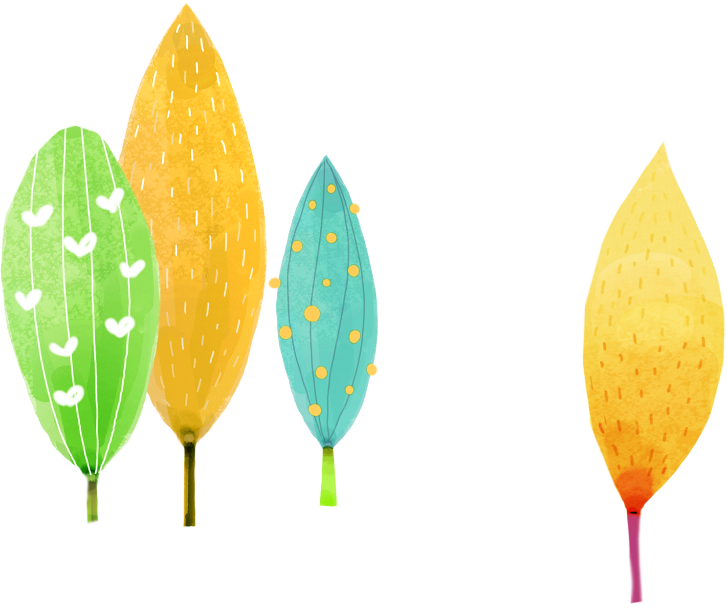 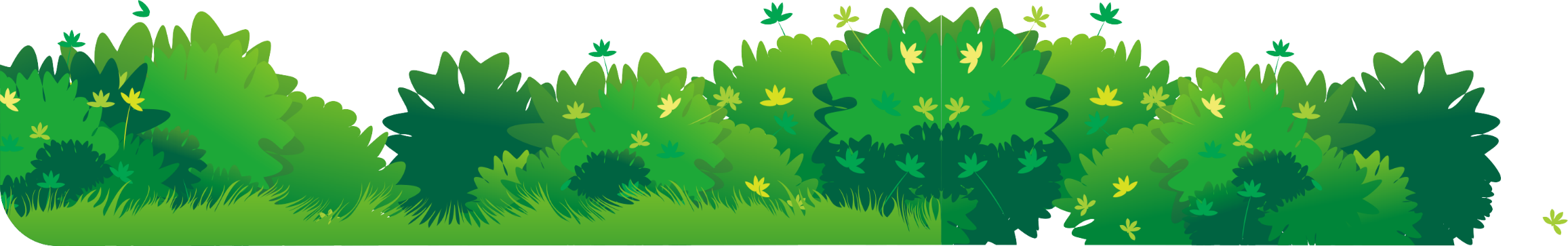 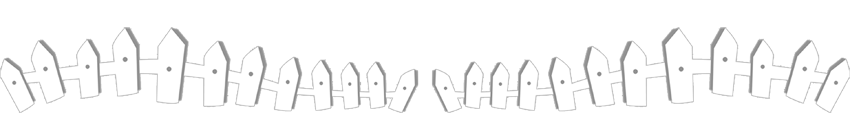 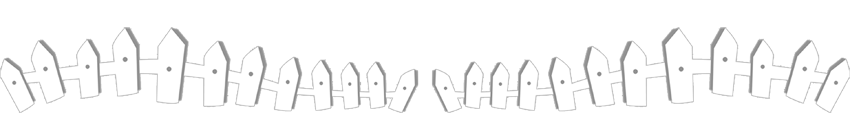 Thứ … ngày … tháng … năm
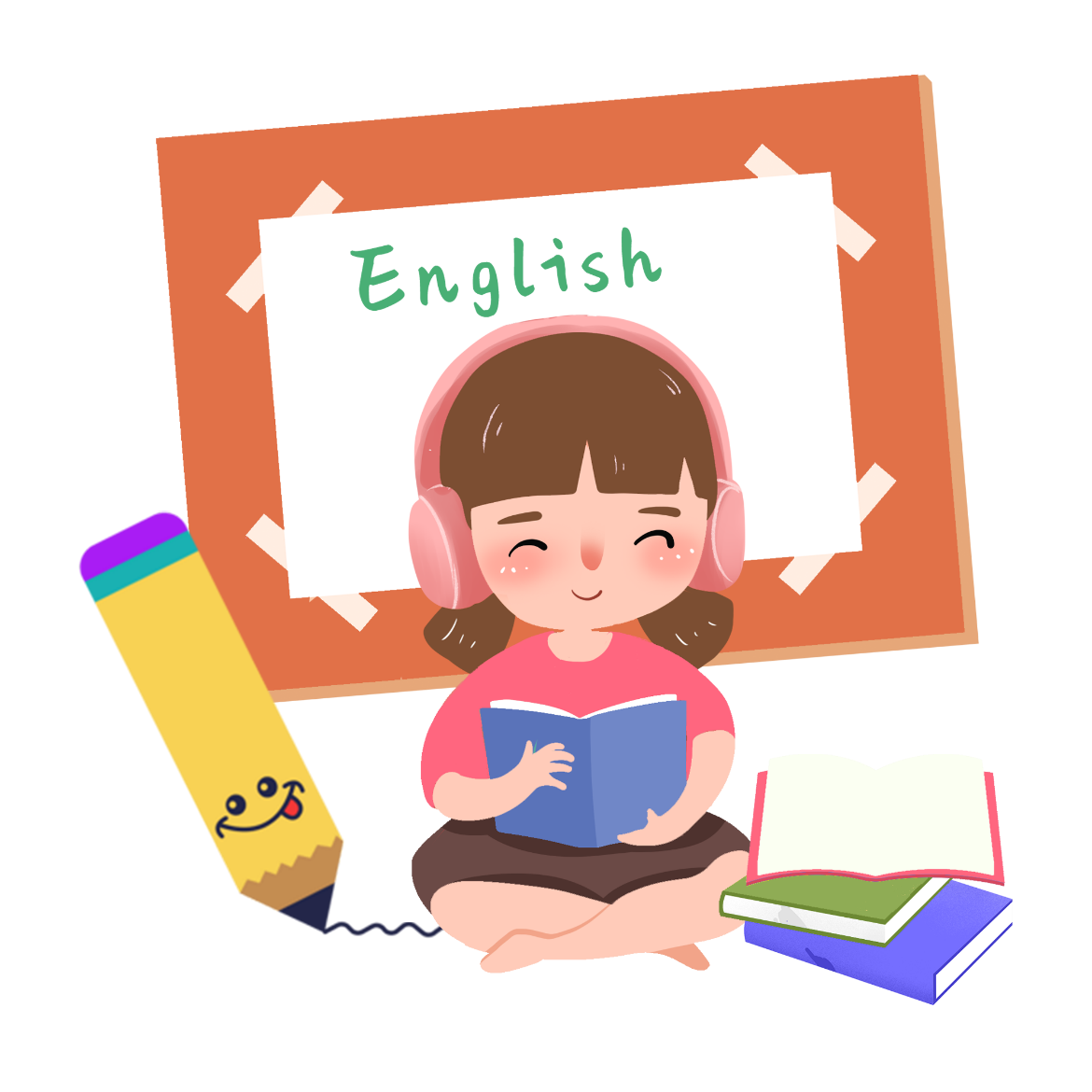 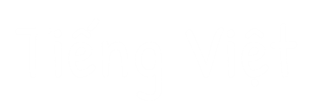 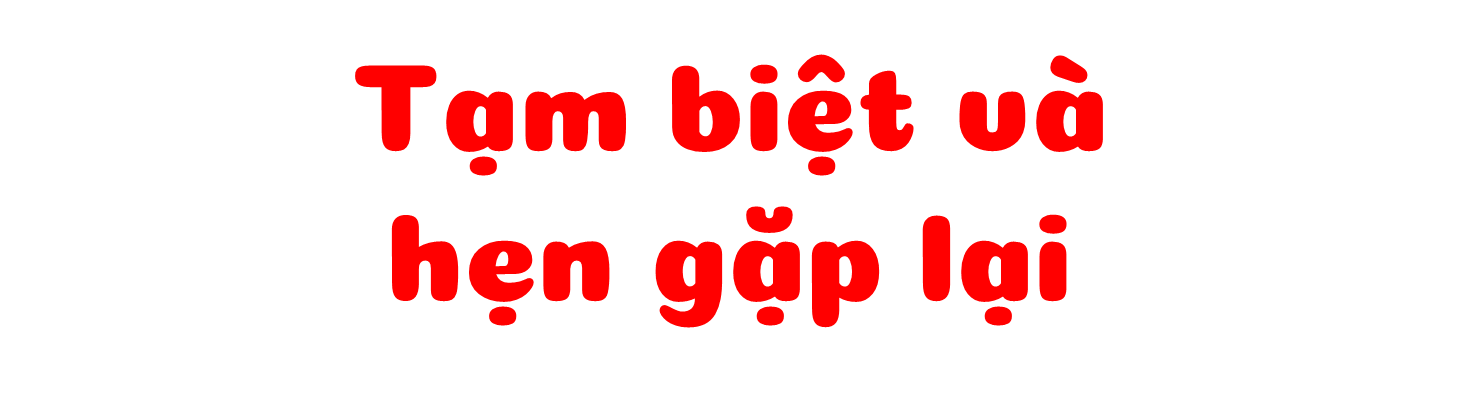